Спасём планету
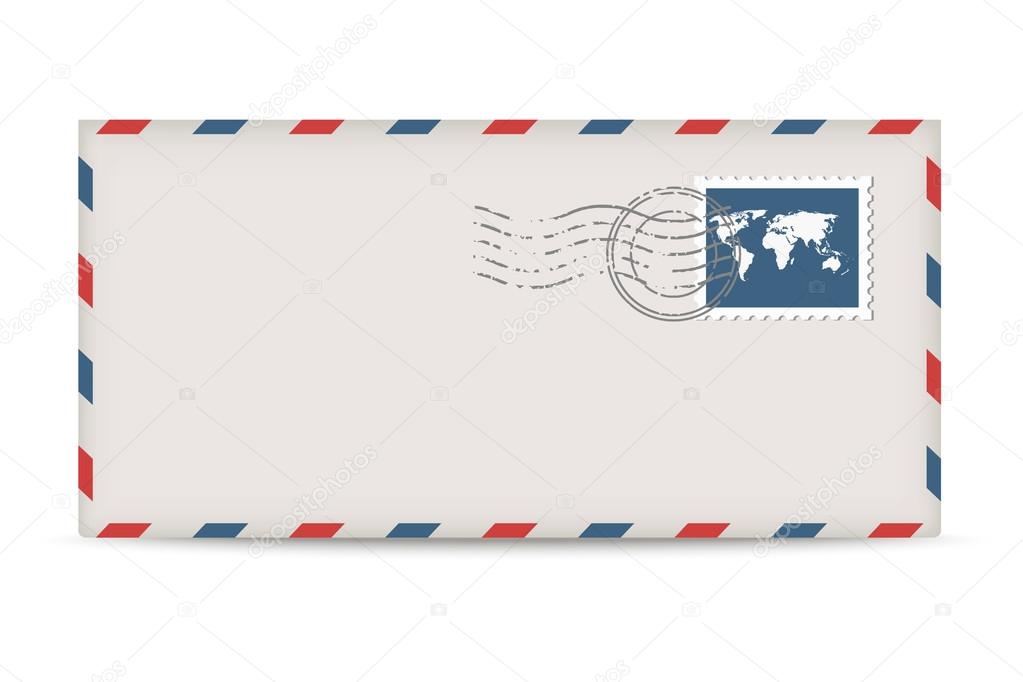 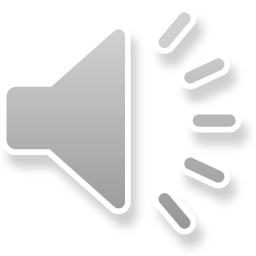 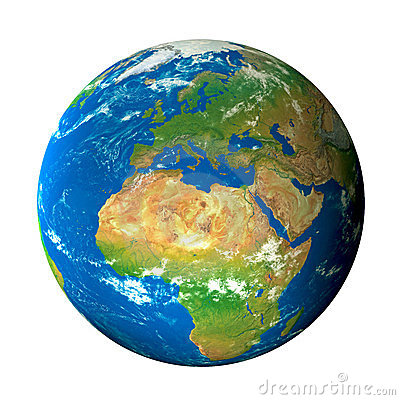 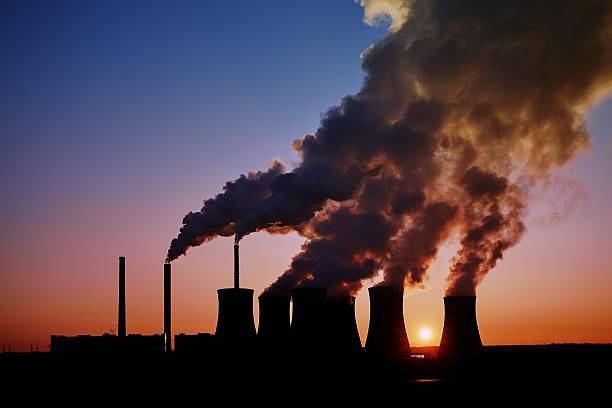 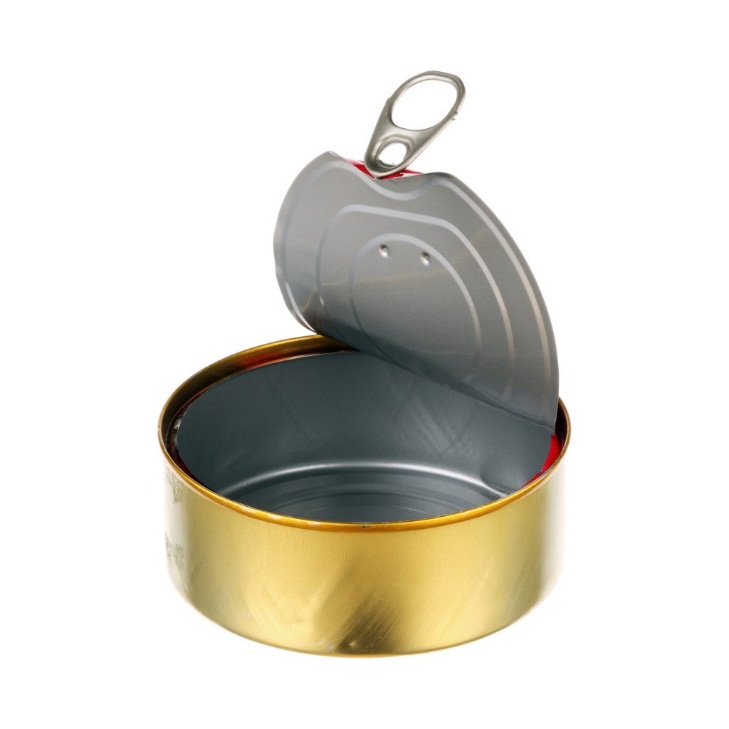 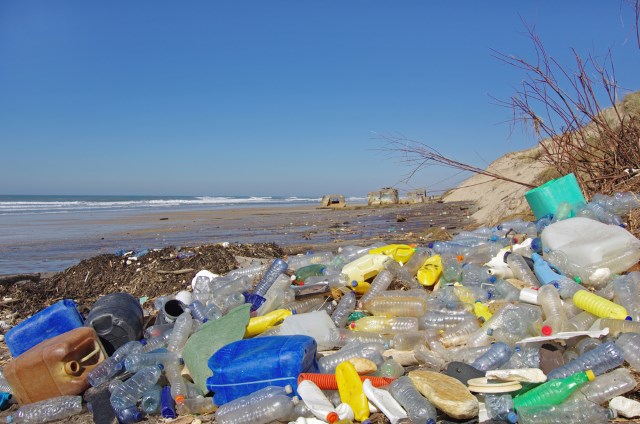 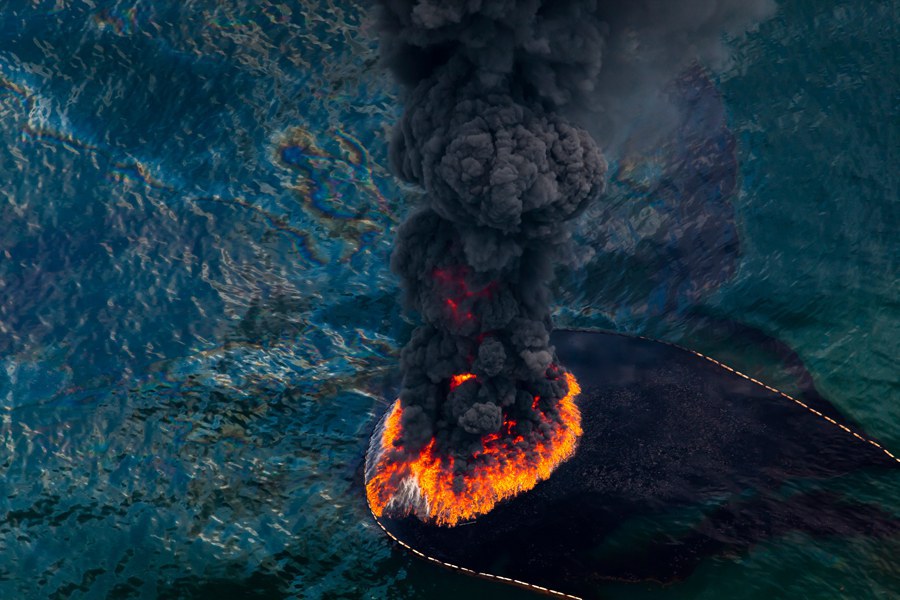 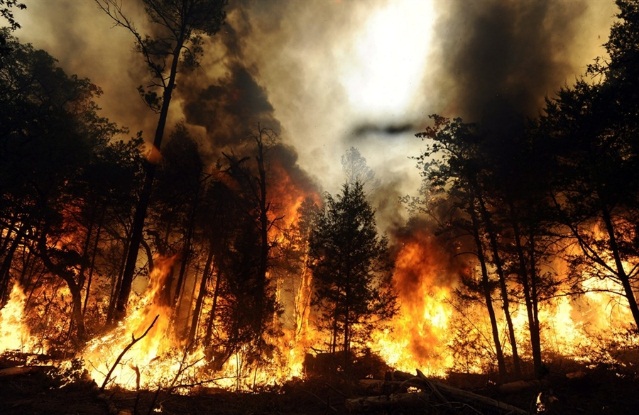 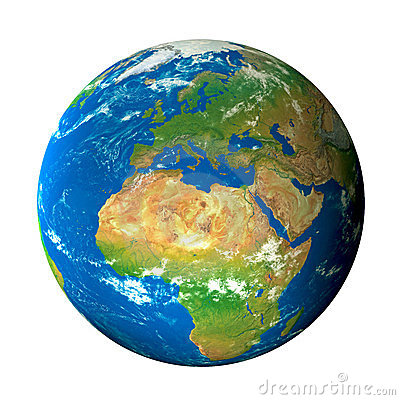 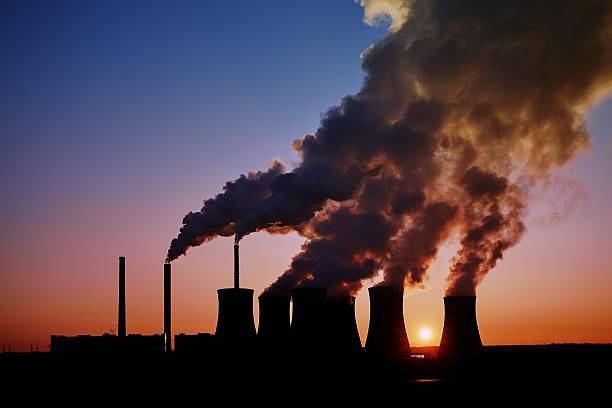 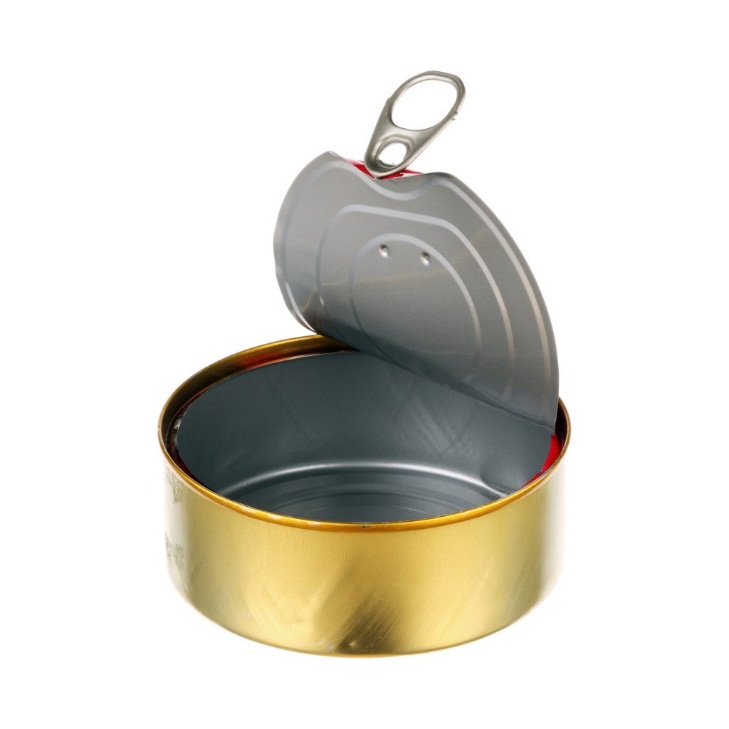 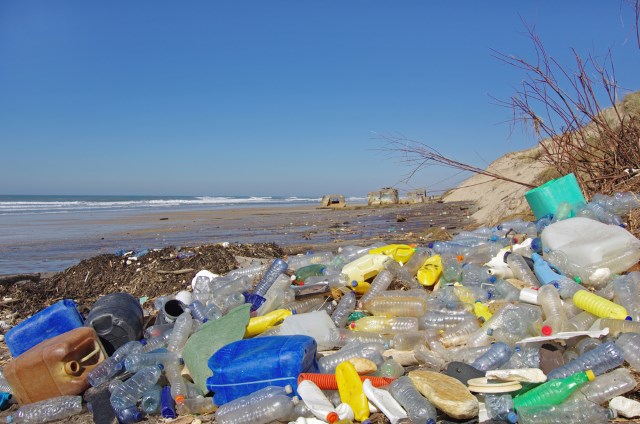 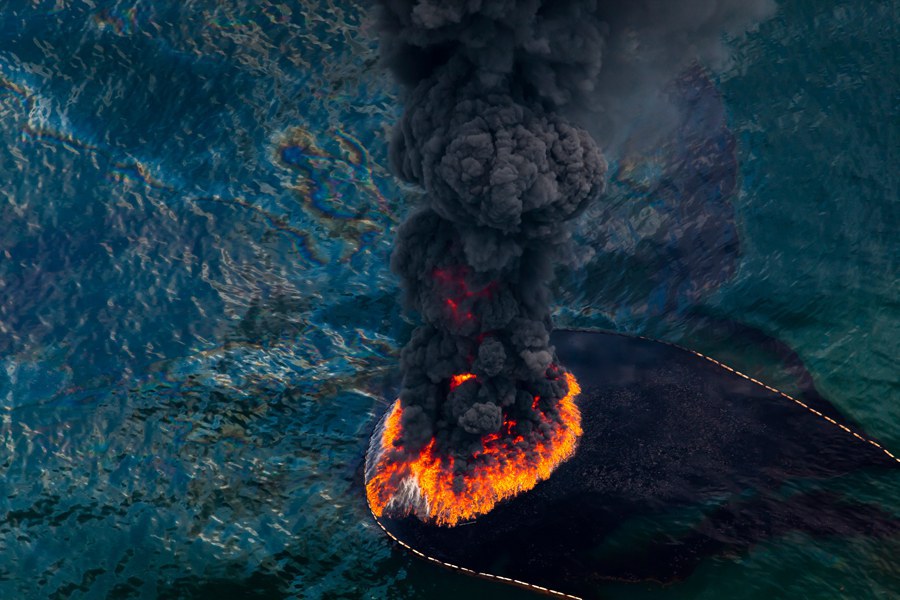 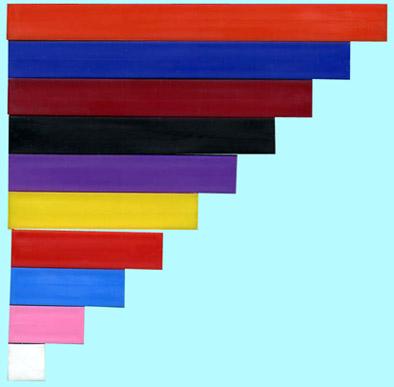 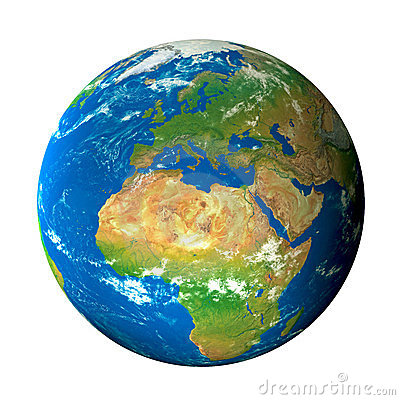 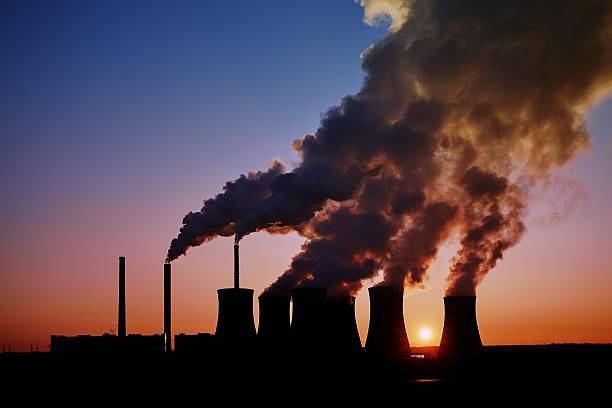 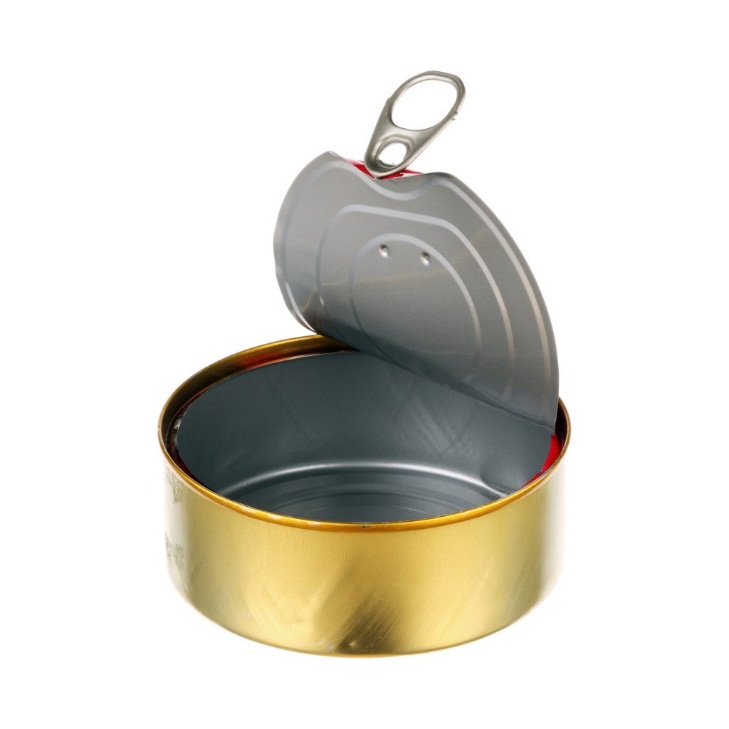 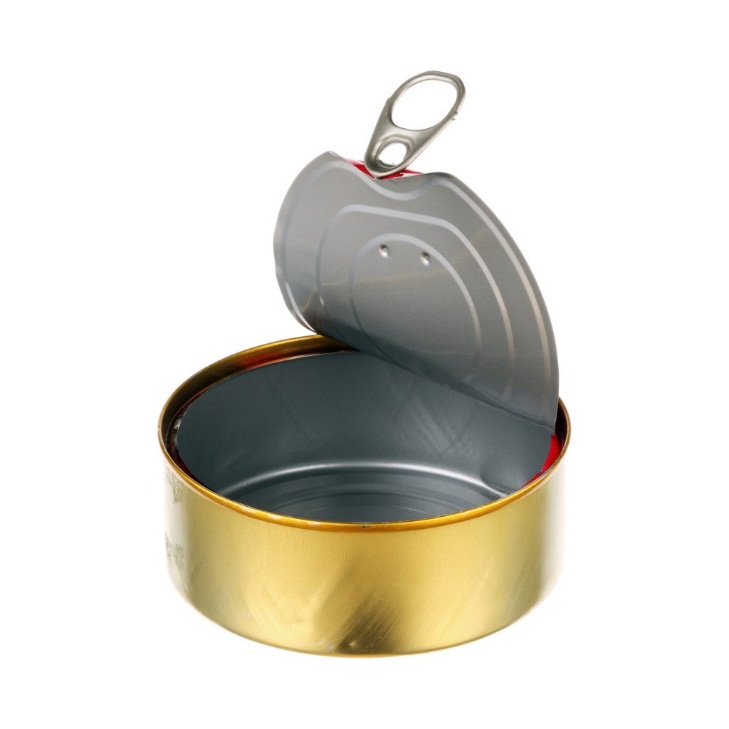 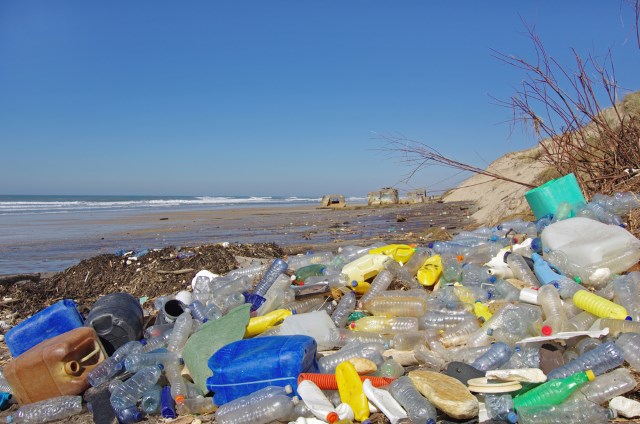 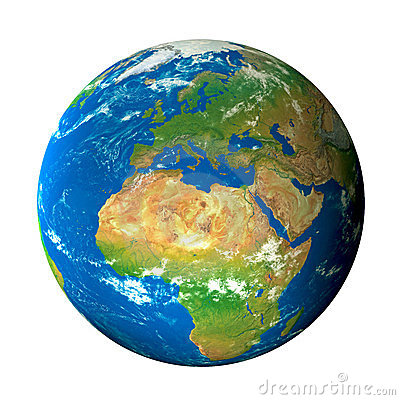 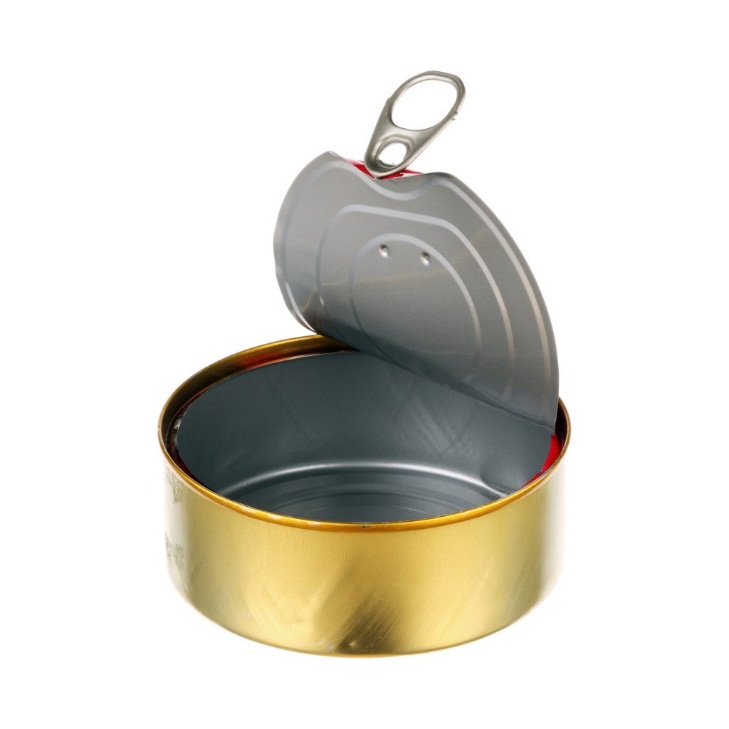 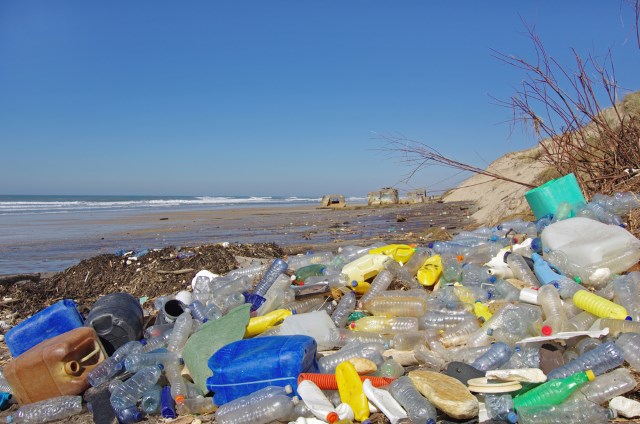 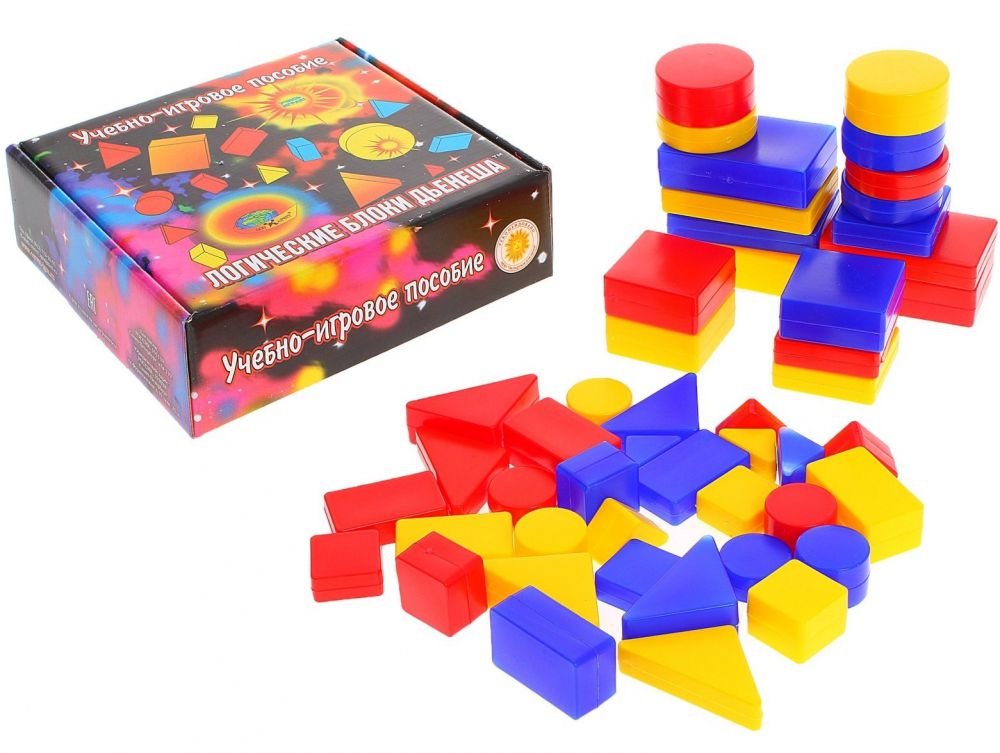 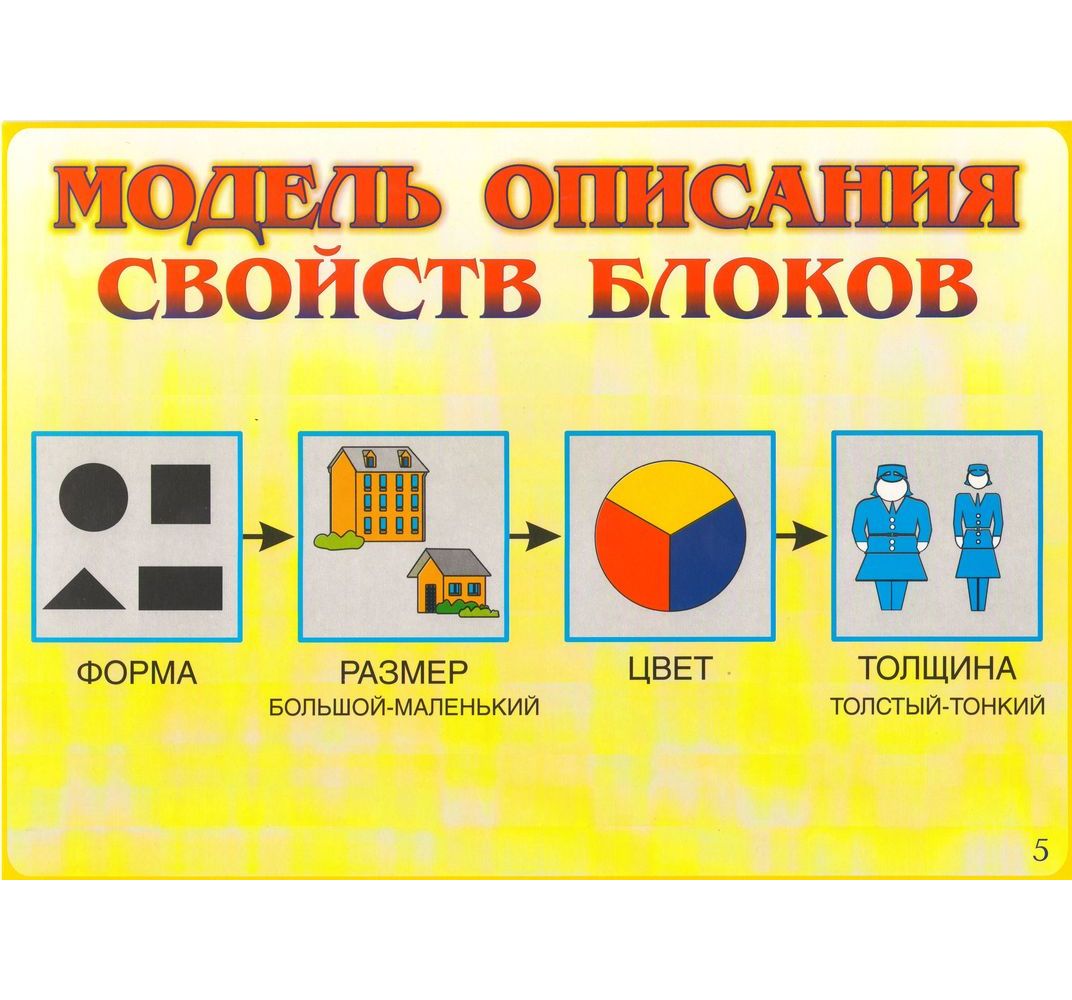 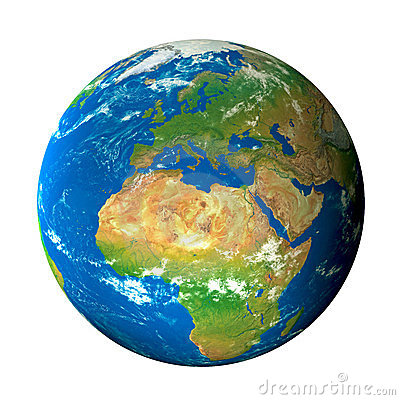 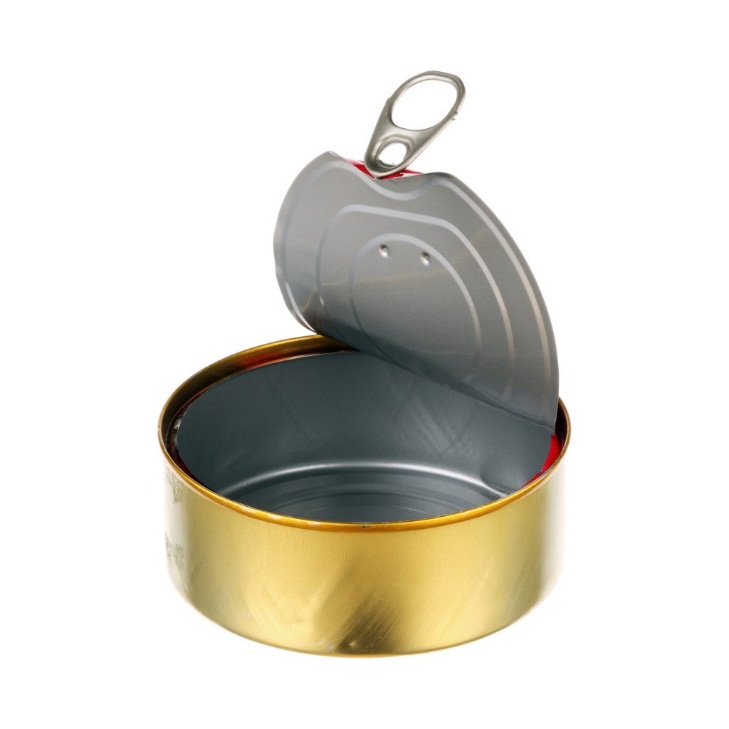 5 . 7
1 . 3
. 6 .
. 4 .
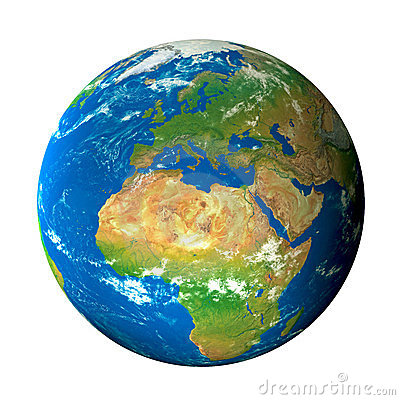 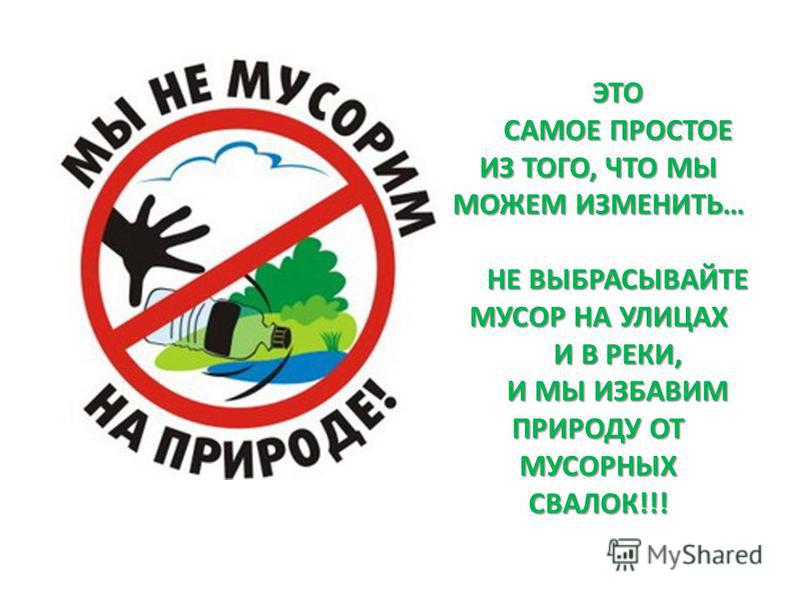 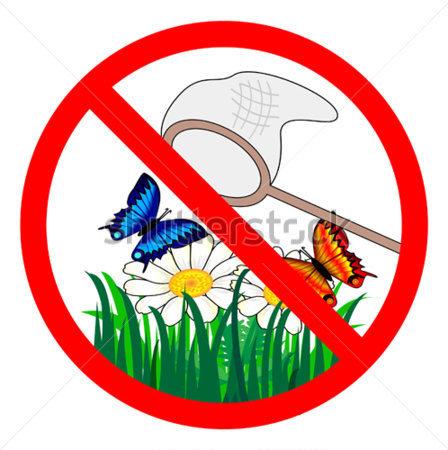 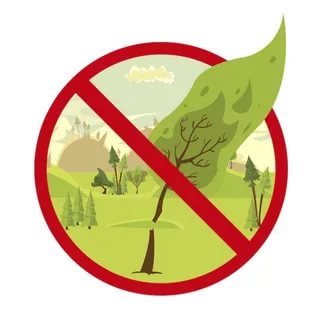 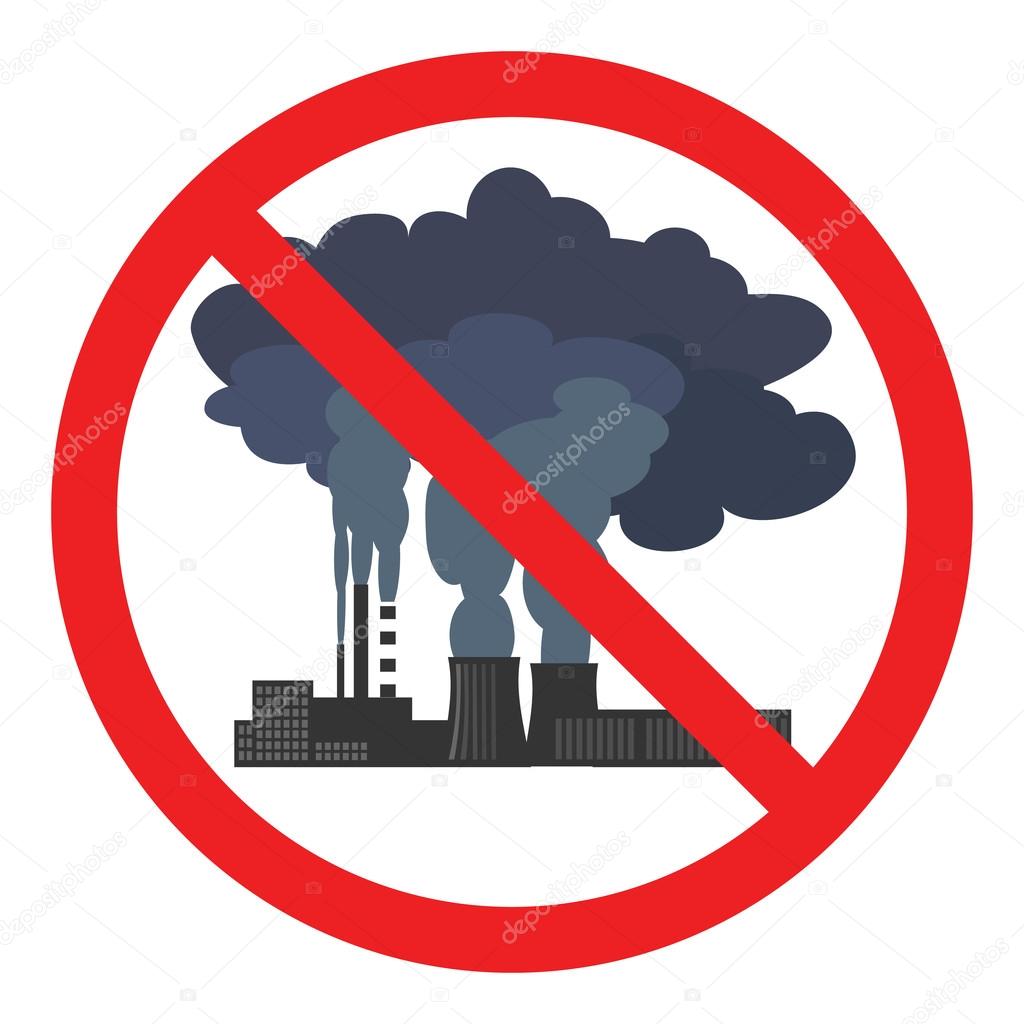 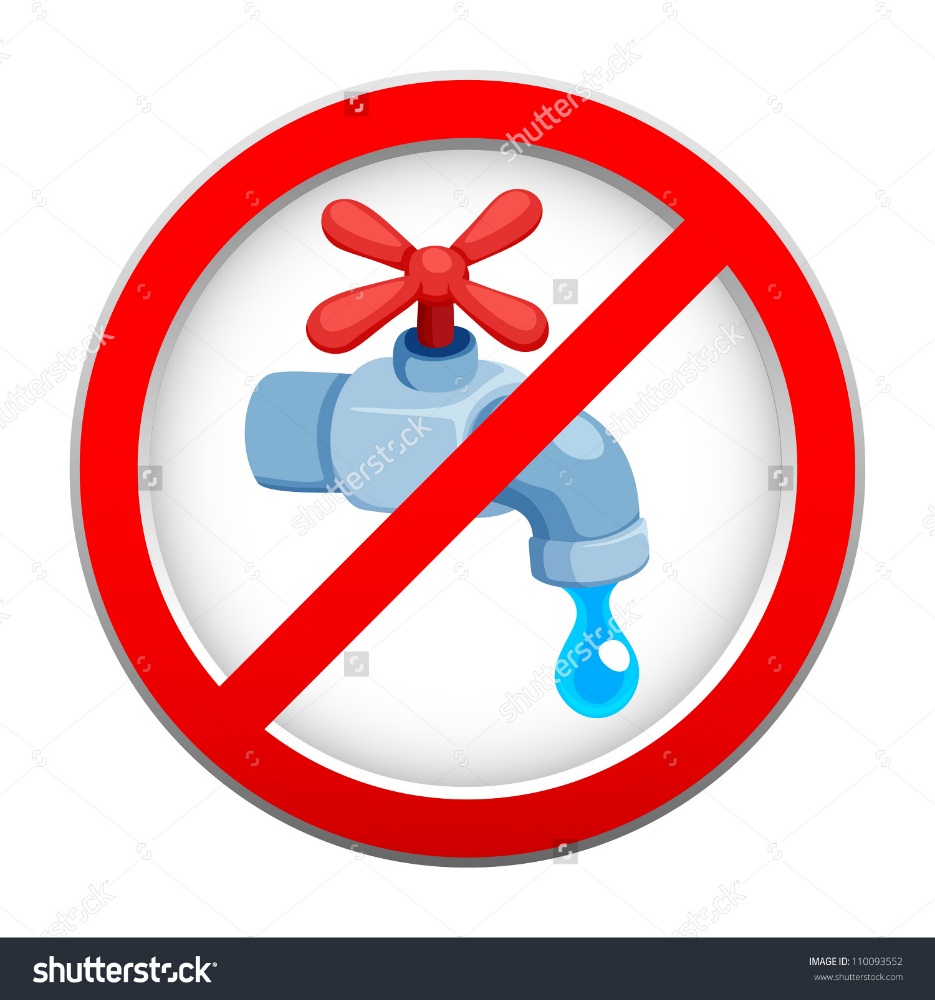 СПАСИБО!
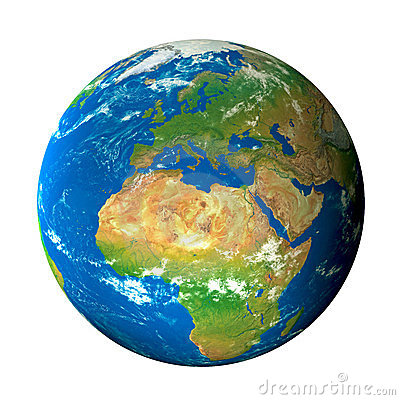 Берегите планету!